Voc
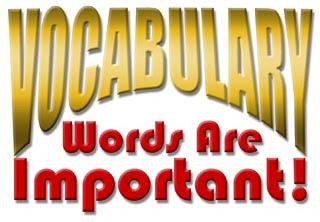 Aggressive & Casual
Aggressive
1. characterized by or tending toward unprovoked offensives, attacks, invasions, or the like; militantly forward or menacing: 
2. boldly assertive and forward; pushy: 



"aggressive." Dictionary.com Unabridged. Random House, Inc. 13 Sep. 2015. <Dictionary.com http://dictionary.reference.com/browse/aggressive>.
examples for aggressive
Exploding  aggressively, she was yelling out of control throwing her plate at the sever.
When the basketball player fouled the other team mate, out of anger the player aggressively threw the ball at the referee.

3.) A recent study shows that children who are spanked for bad behavior are more likely to be aggressive or anxious than those who are disciplined in other ways.
www.use-in-a-sentence.com
Casual
without definite or serious intention; careless or offhand; passing:
2.)   seeming or tending to be indifferent to what is happening; apathetic; unconcerned:


“casual." Dictionary.com Unabridged. Random House, Inc. 13 Sep. 2015. <Dictionary.com http://dictionary.reference.com/browse/casual>.

.
Examples of casual
As the young lady overheard the other girls talking rudely about her, she casually went up to said hello with a smile on her face.
The teacher walked over to the student who was out of control, casually telling them to go to the principle’s office.


Her casual remark accidentally caused an argument.
www.use-in-a-sentence.com
Check your understanding
Example:
The teacher came in the classroom and threw her  books on the table and started to raise her voice to the class, who was yelling.
!.)  Was the teacher being aggressive or casual towards the students?
2.)  The students were being casual.
True or False?
Example:
The basketball coach was very soft spoken when explaining to the players that were yelling at eachother because they  lost the tournament.
Was the basketball coach being casual or aggressive towards the players?
The players were being aggressive towards eachother.
True or False?
Answers:

aggressive
false

casual
true